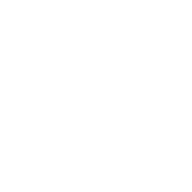 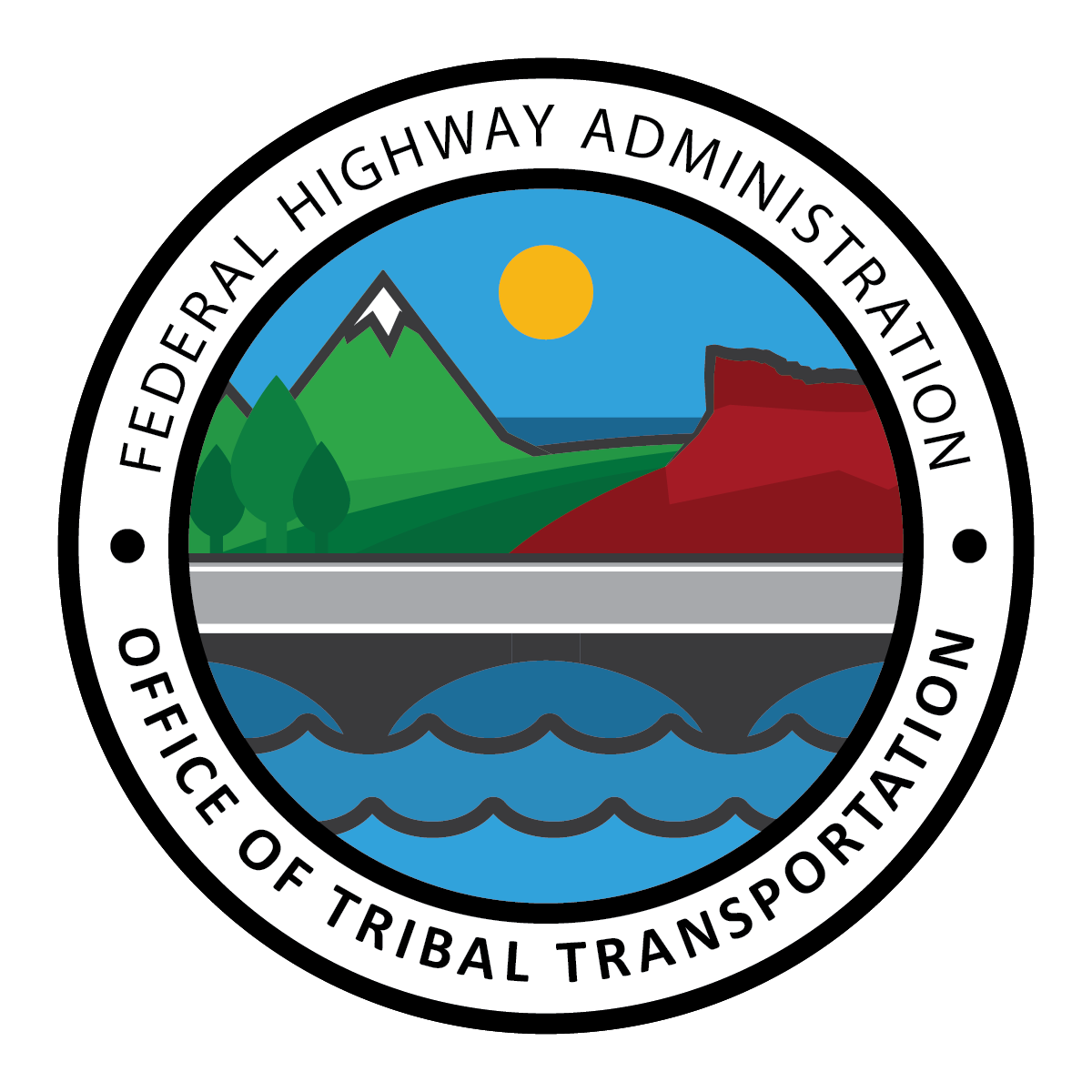 FY2024 FHWA Finance Update
And Q&A
Authorization
IIJA/BIL – lasts five years and authorizes TTP funds for each fiscal year
2022 - $578,460,000
2023 - $589,960,000
2024 - $602,460,000
2025 - $612,960,000
2026 - $627,960,000
TTP Funding
TTP Funding
Obligation Limitation
2022 - $528,133,980 – 91.3%
2023 - $517,984,880 – 87.8%
2024 – TBD – Under 2nd Continuing Resolution – Jan. 19
2025 – TBD 
2026 – TBD
TTP Funding
Two DOT Delivery Methods
Two DOT Delivery Methods
Two DOT Delivery Methods
Two DOT Delivery Methods
Two DOT Delivery Methods
Two DOT Delivery Methods
Two DOT Delivery Methods
Two DOT Delivery Methods
Two DOT Delivery Methods
QUESTIONS?
CONFUSION?
Contact Information
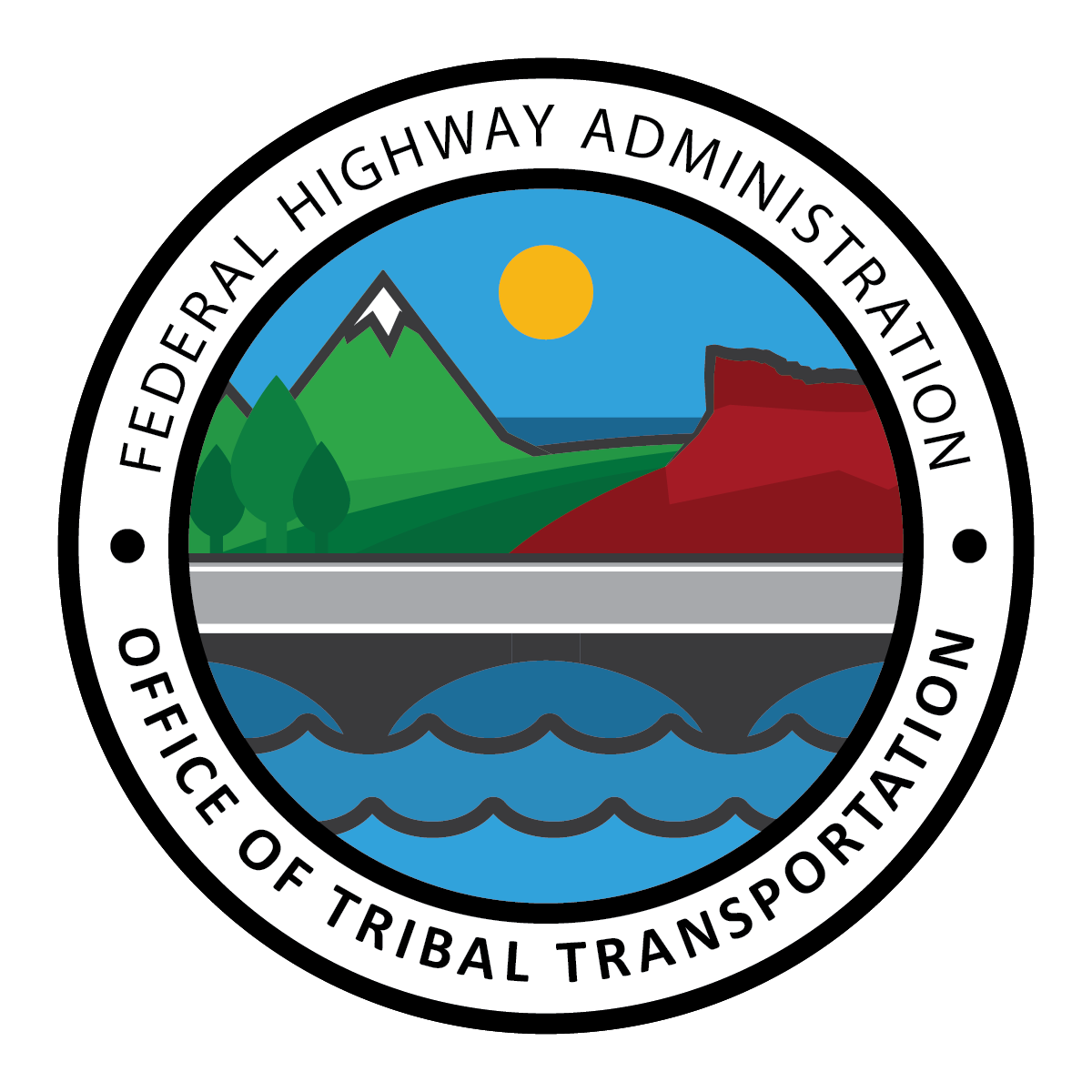 Matthew Bird
Finance Manager, FHWA Office of Tribal Transportation
matthew.bird@dot.gov
503-316-2551